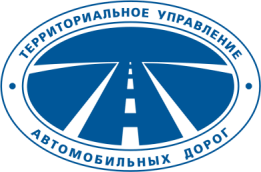 Территориальное управление автомобильных дорог Новосибирской области
Проблемы и перспективы развития дорожного сервиса на региональных дорогах Новосибирской области.
Новосибирск 
2024
Протяженность региональных а/д – 12 700км
Протяженность опорной сети а/д – 987 км
Интенсивность движения (опорная сеть)-  7000 а/сутки 
Количество объектов дорожного сервиса – 157
- АЗС 35
- Мотель – 3
- СТО - 8
Определены земельные участки
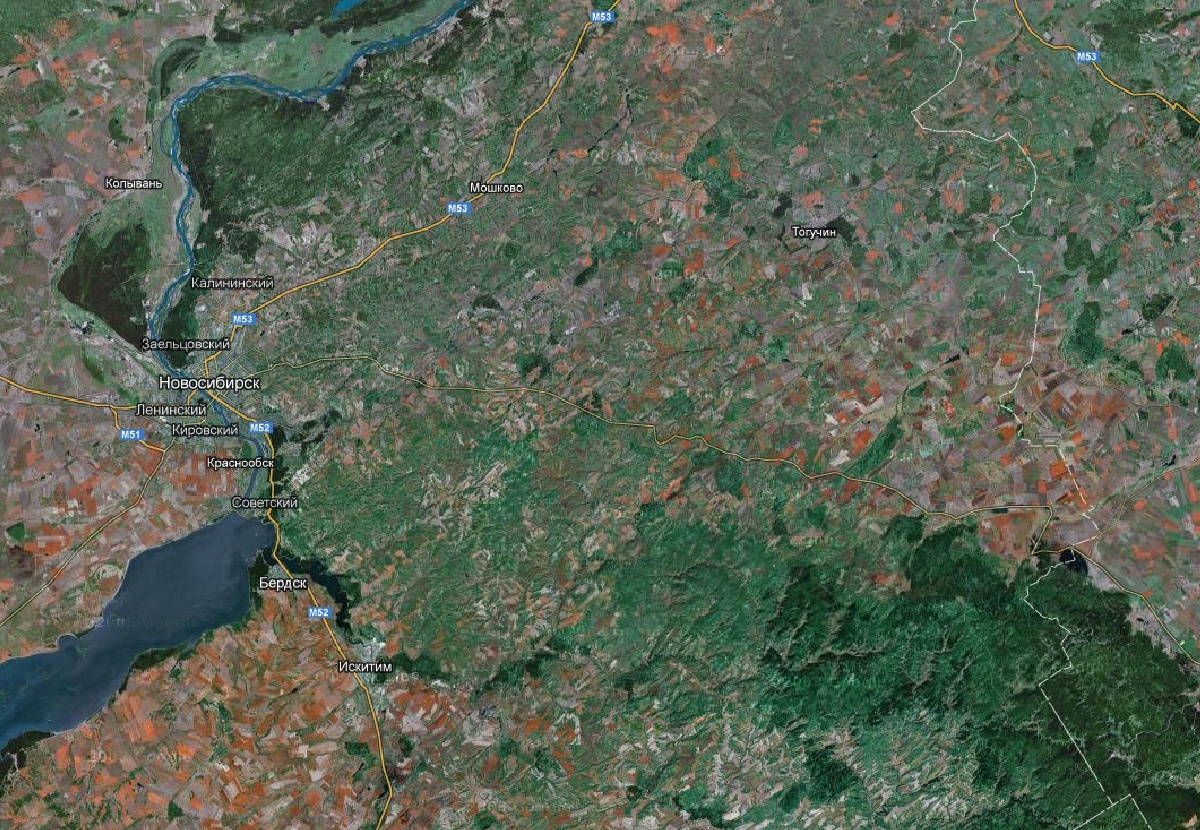 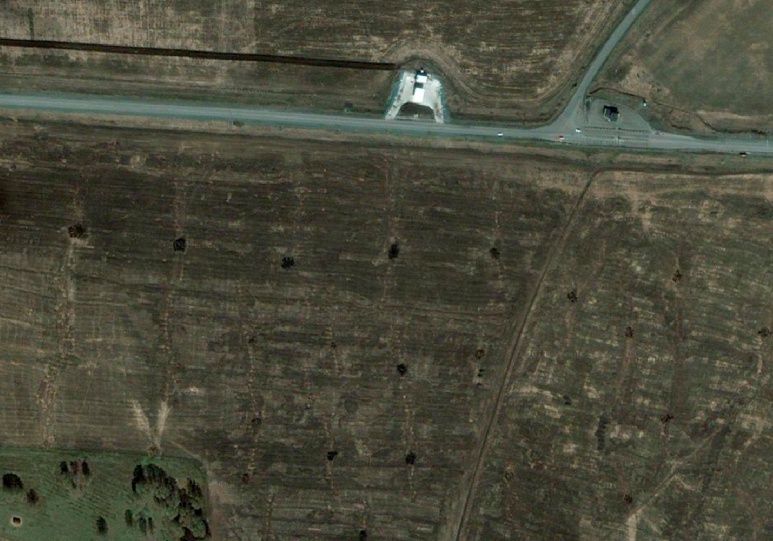 1
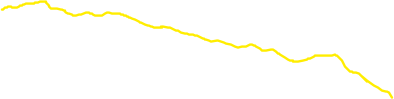 к-19р
3
Отвод земельного участка
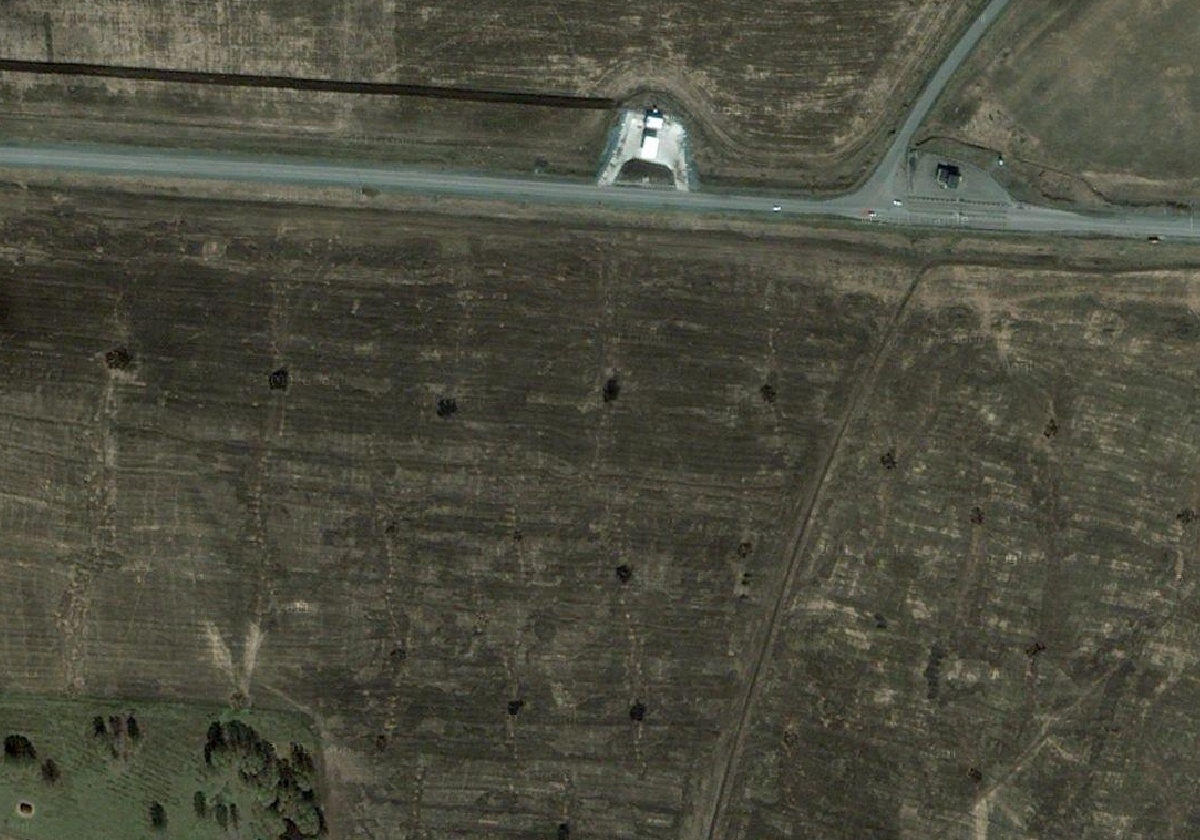 Обустройство
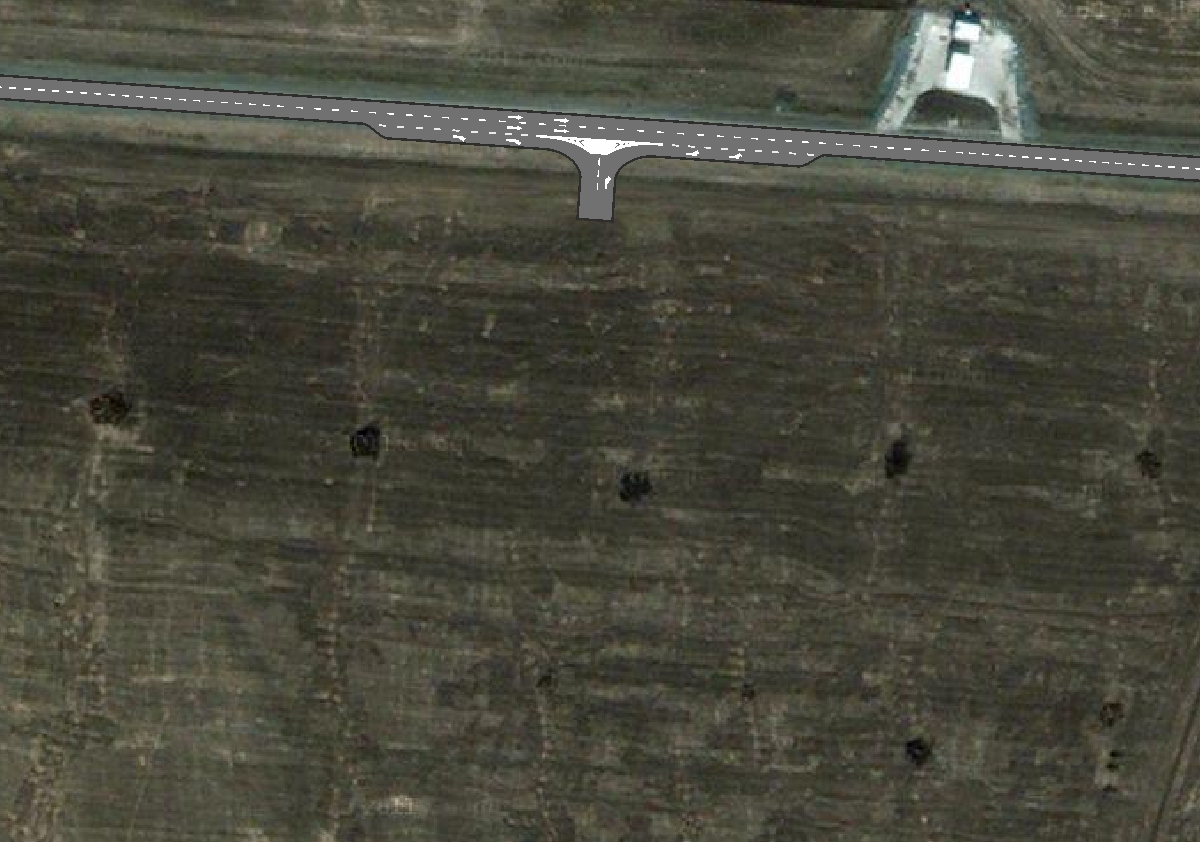 Переходно-скоростные полосы
Обустройство покрытия
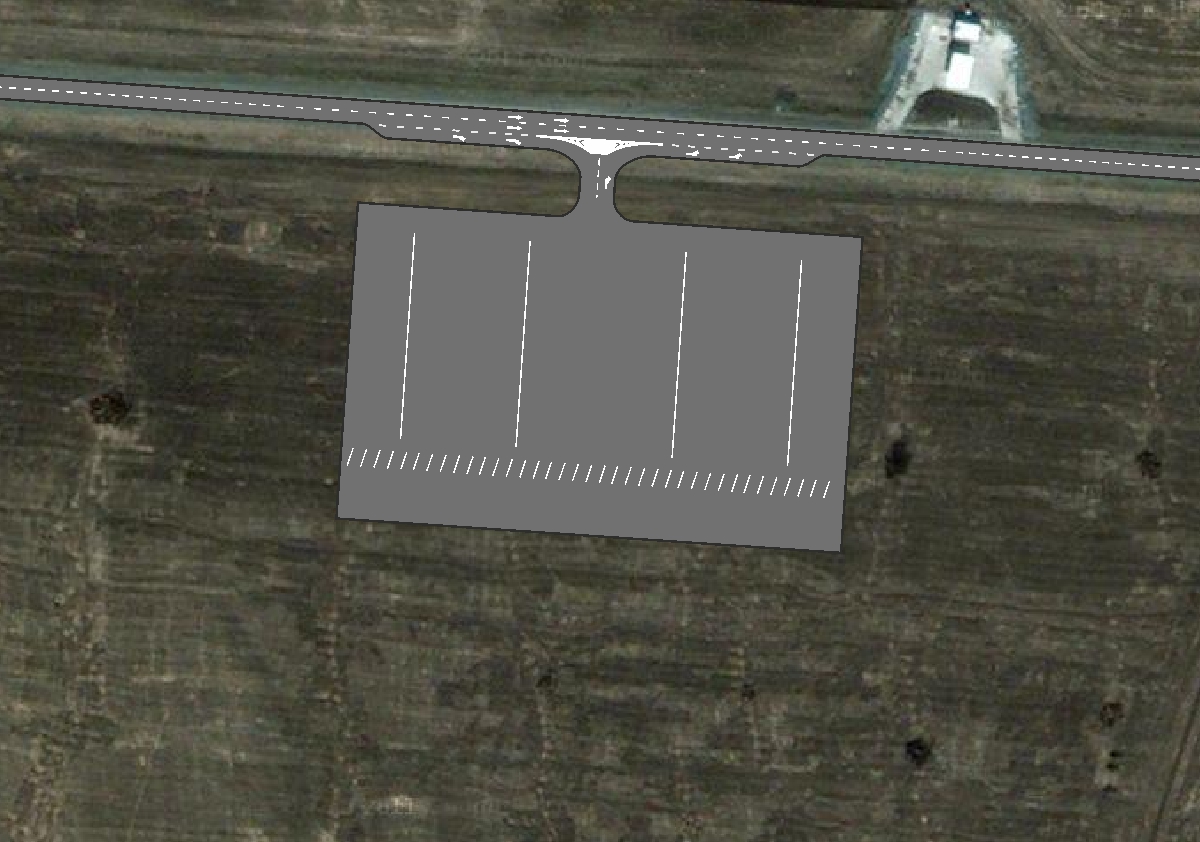 Переходно-скоростные полосы
Нанесение разметки
Устройство ограждений
Асфальтирование территории
Обустройство стоянки
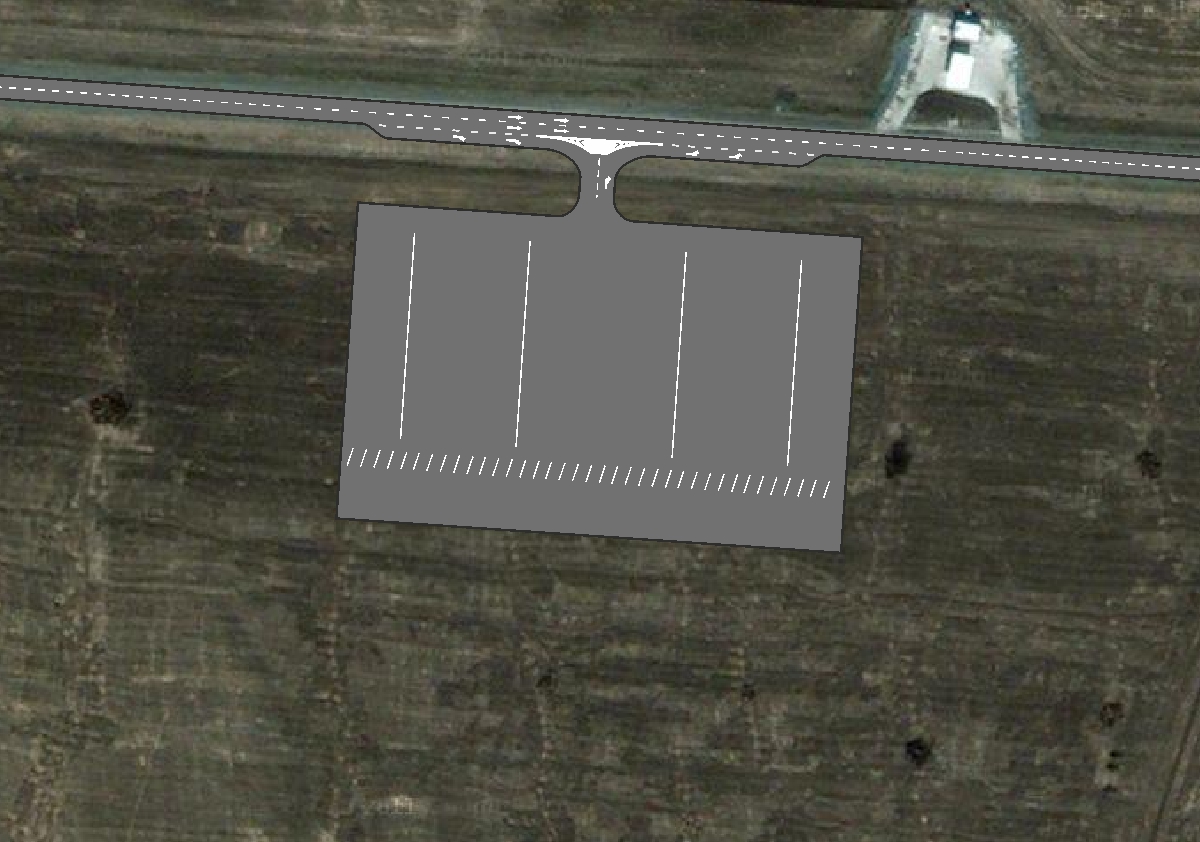 Размещение информационных табло
Установка дорожных знаков
Установка опор освещения
Функционирующая стоянка
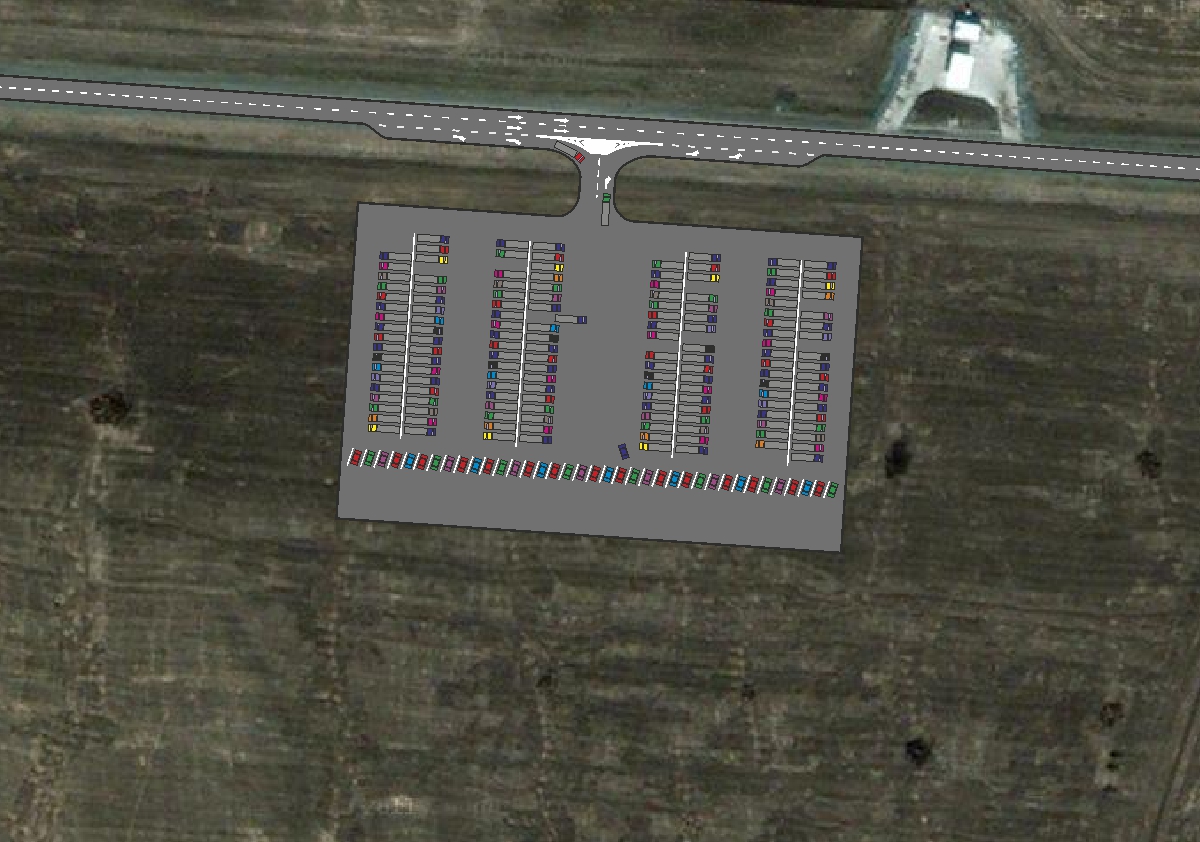 Подведение коммуникаций
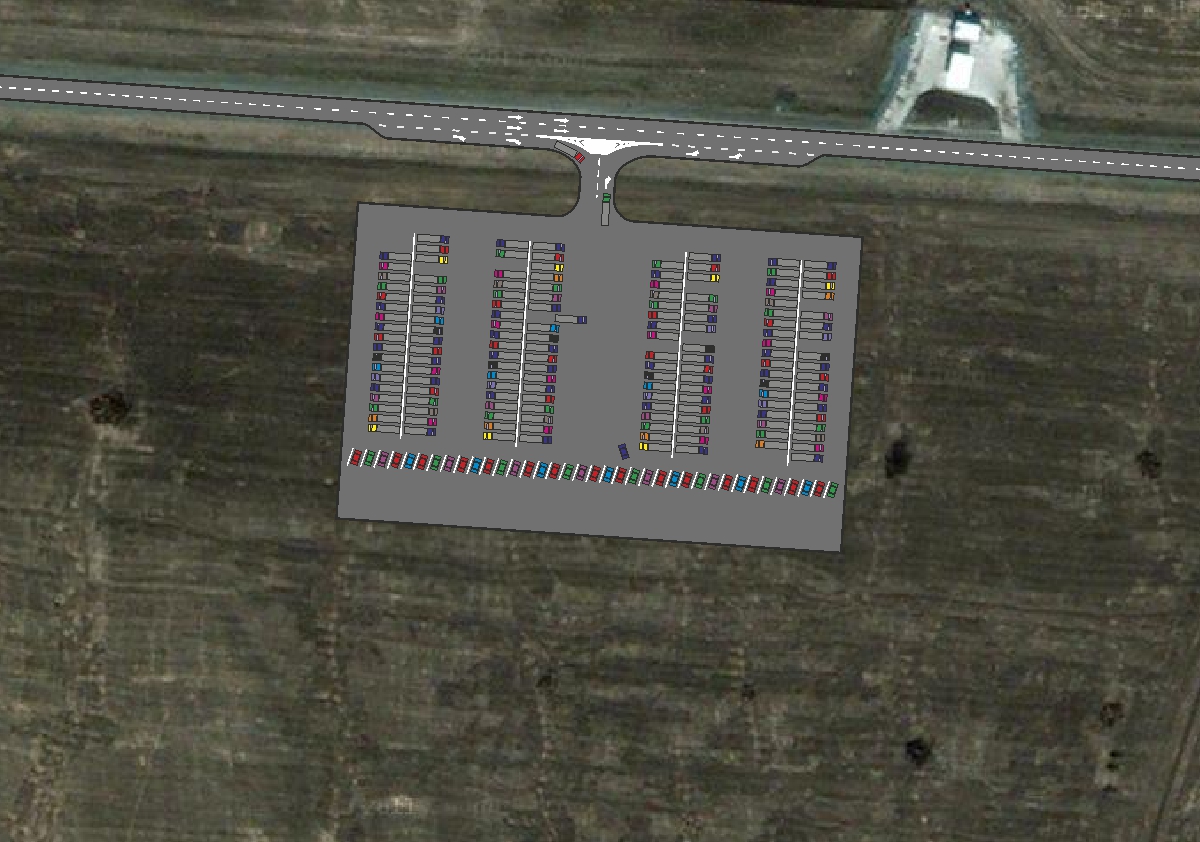 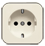 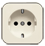 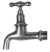 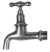 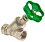 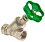 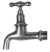 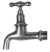 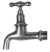 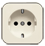 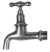 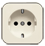 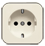 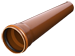 Канализация
[Speaker Notes: »]
Подведение коммуникаций
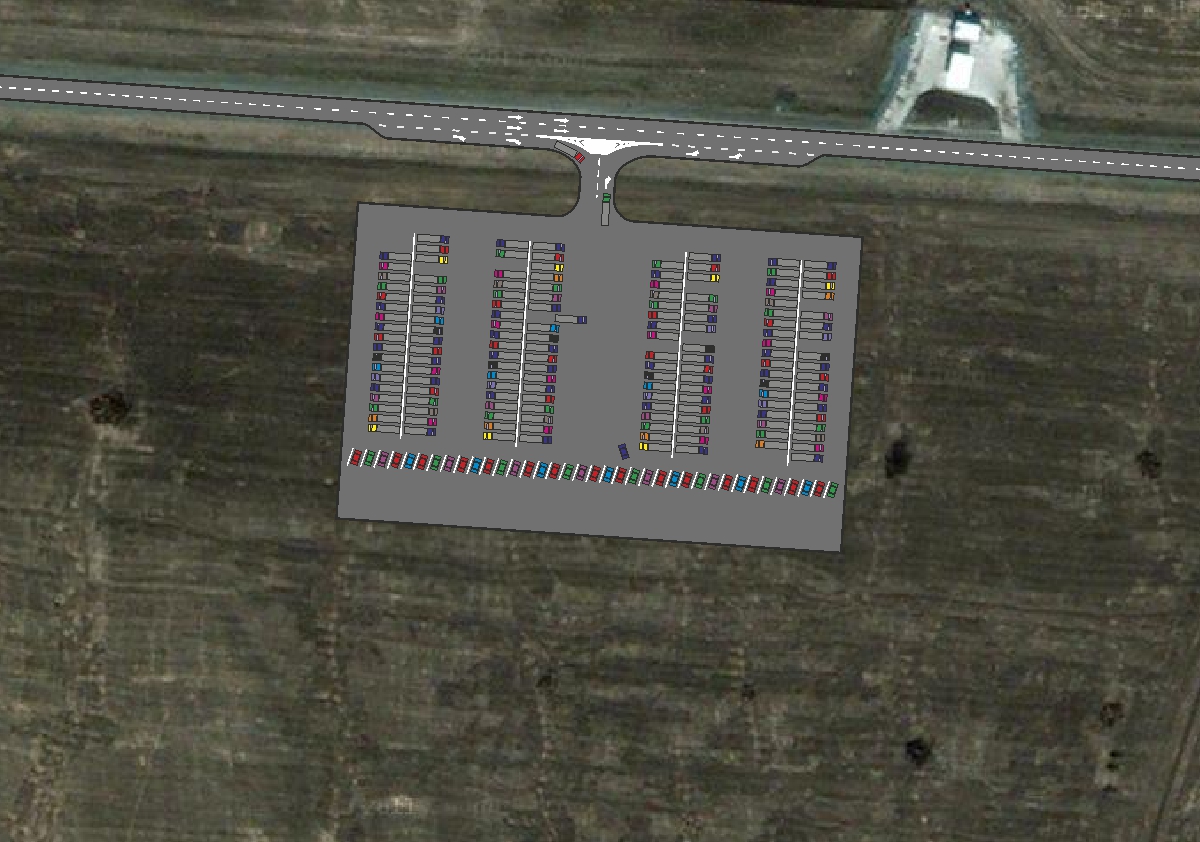 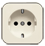 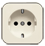 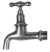 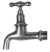 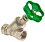 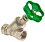 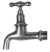 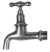 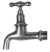 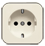 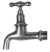 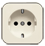 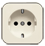 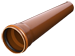 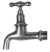 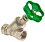 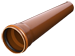 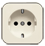 - Точки подключения воды, энергии, канализации
Предоставление готовых площадок под объекты сервиса
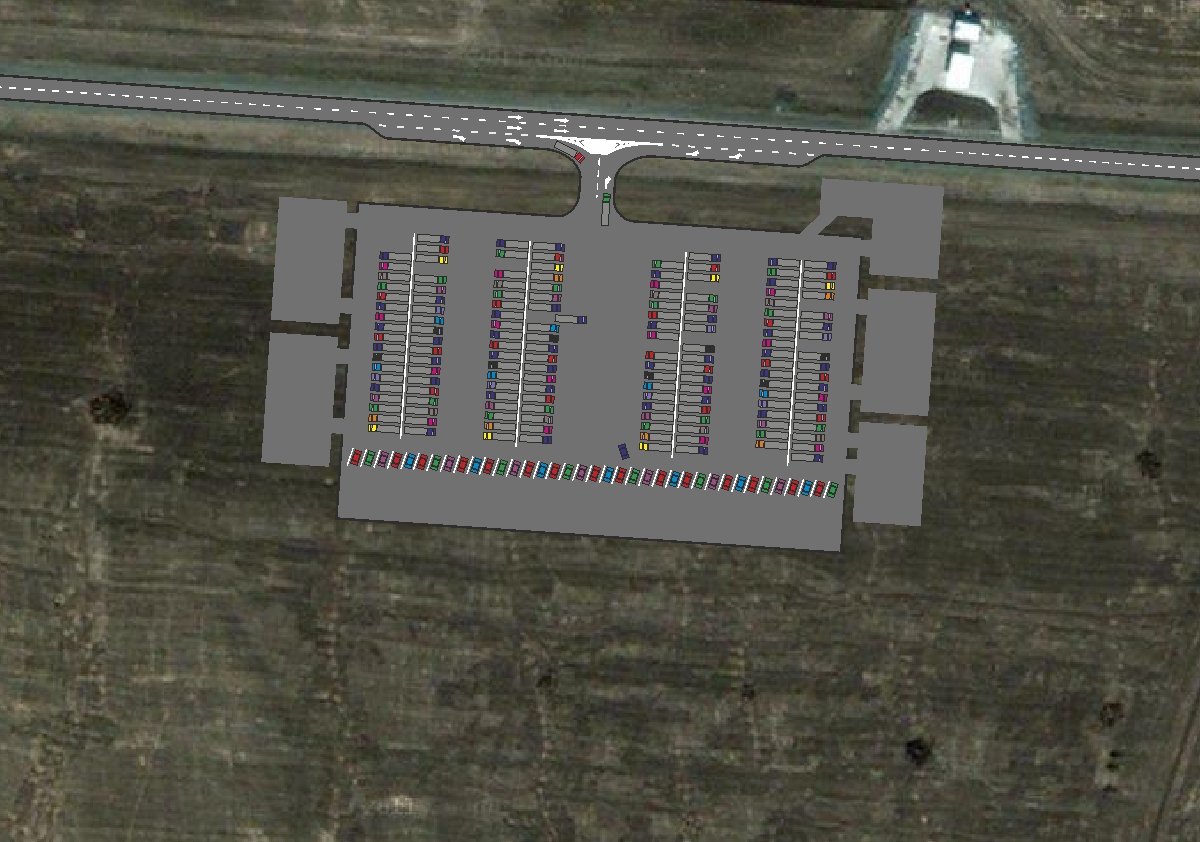 АЗС
Управля-ющая  компания
СТО
Туалет
Мойка
Гостиница
Кафе
Магазин
ТЕХНИЧЕСКИЕ УСЛОВИЯ
Полностью готовый проект
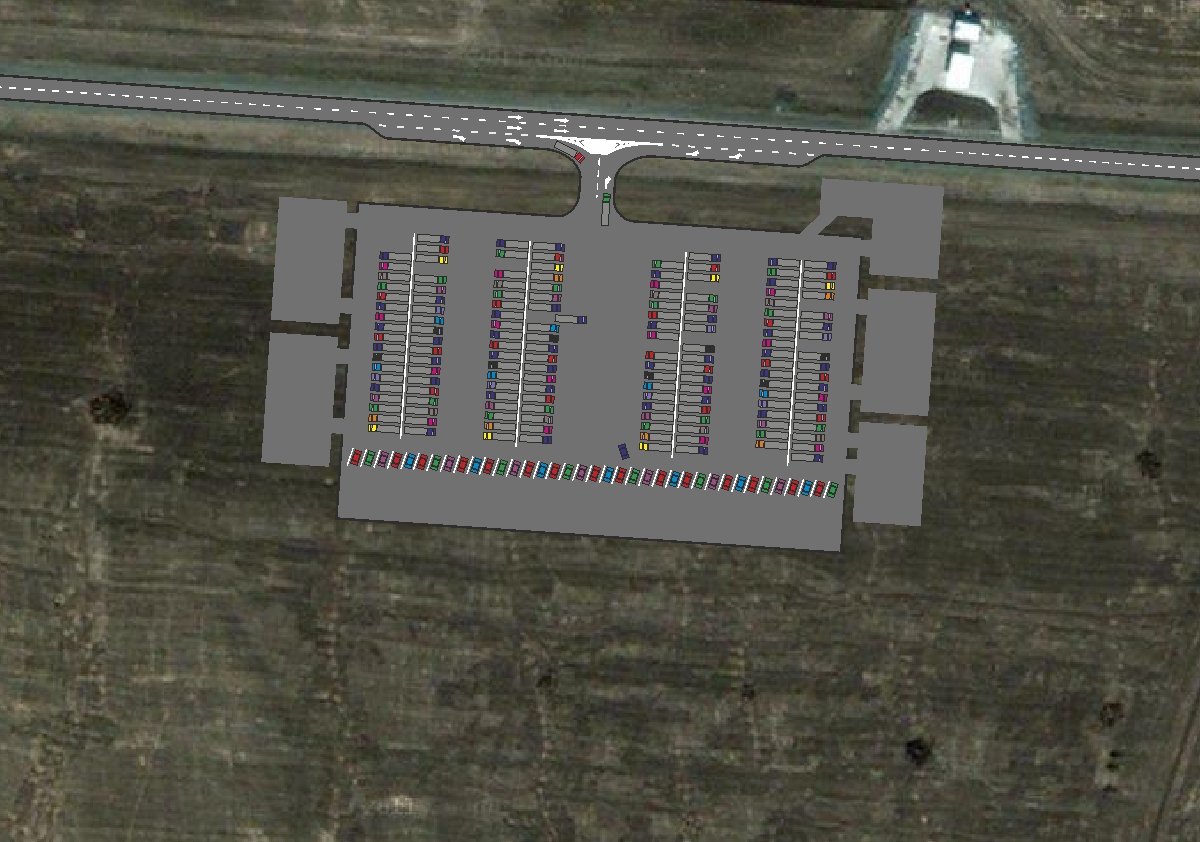 АЗС
Управля-ющая  компания
СТО
Туалет
Мойка
Гостиница
Кафе
Магазин
Финансовая схема реализации:
Техусловия
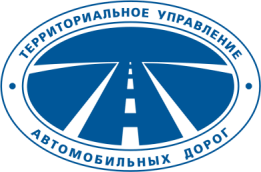 Территориальное управление автомобильных дорог Новосибирской области
СПАСИБО ЗА ВНИМАНИЕ